Even geduld. Het online informatiemomentstart dadelijk.


Zet alvast uw microfoon en camera uit.
Herinrichting van de Wolvertemsesteenweg (N211)
Microsoft Teams - 29 september 2020
Programma
Enkele huisregels
Voorstelling panelleden
De werken in een notendop
Fasering en minderhinder-maatregelen
Parkeren tijdens de werken
Andere werken in en rond Grimbergen
Vragenronde
Contact
3
Enkele huisregels
Enkele huisregels
Bedankt om deel te nemen aan deze alternatieve vorm van overleg omwille van de maatregelen in het kader van het coronavirus.
Zet uw microfoon en camera tijdens de presentatie af en gebruik deze enkel als de moderator u het woord geeft. Wacht uw beurt af en onderbreek anderen niet aub.
Vragen kan u tijdens de presentatie in het chatvenster noteren. Indien uw vraag specifiek aan iemand is gericht, zet u dit erbij.
5
Enkele huisregels
Houd er rekening mee dat er heel wat mensen meeluisteren. Heeft u een individuele vraag die enkel betrekking heeft op uw eigen perceel, dan kan u de vraag beter later via de bereikbaarheidsadviseur stellen.

We vragen iedereen om bovenstaande afspraken te respecteren. Als u het infomoment verstoort, houden wij het recht om u uit het online infomoment te verwijderen.
6
Voorstellingpanelleden
Voorstelling panelleden
Agentschap Wegen en Verkeer
Projectmanager Kristof Goris
Communicatieverantwoordelijke Anton De Coster
Bereikbaarheidsadviseur Jonas Bervoets (ter vervanging van Wouter Toelen)

Studiebureau Arcadis
Thomas Raman

Gemeente Grimbergen
Burgemeester Chris Selleslagh
Schepen van Mobiliteit Philip Roosen
Wegen en Water Johan Theetaert

Aannemer Besix
Gunter Van Gaever
Niels Van Havermaet
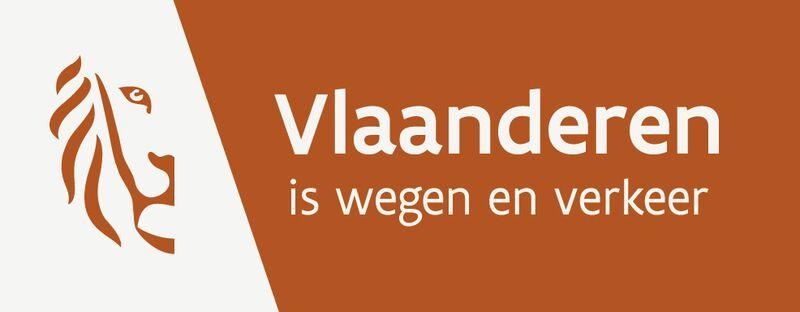 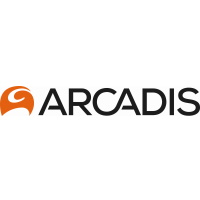 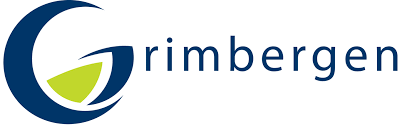 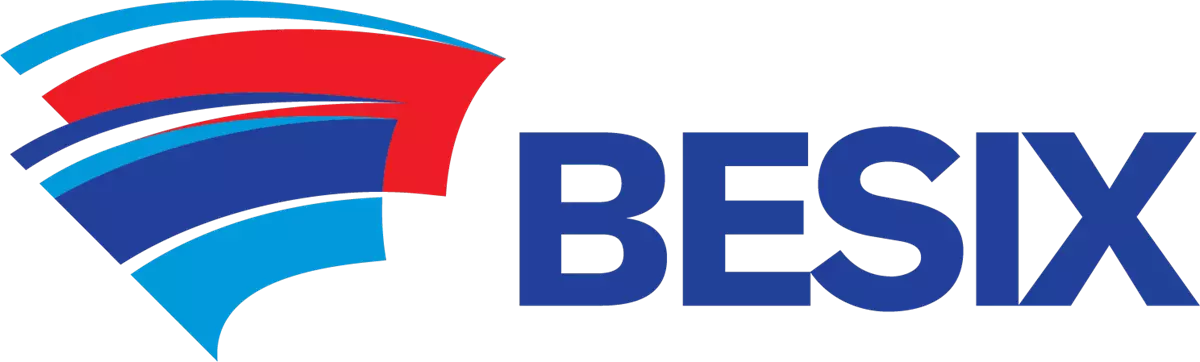 8
De werken in een notendop
De werken in een notendop
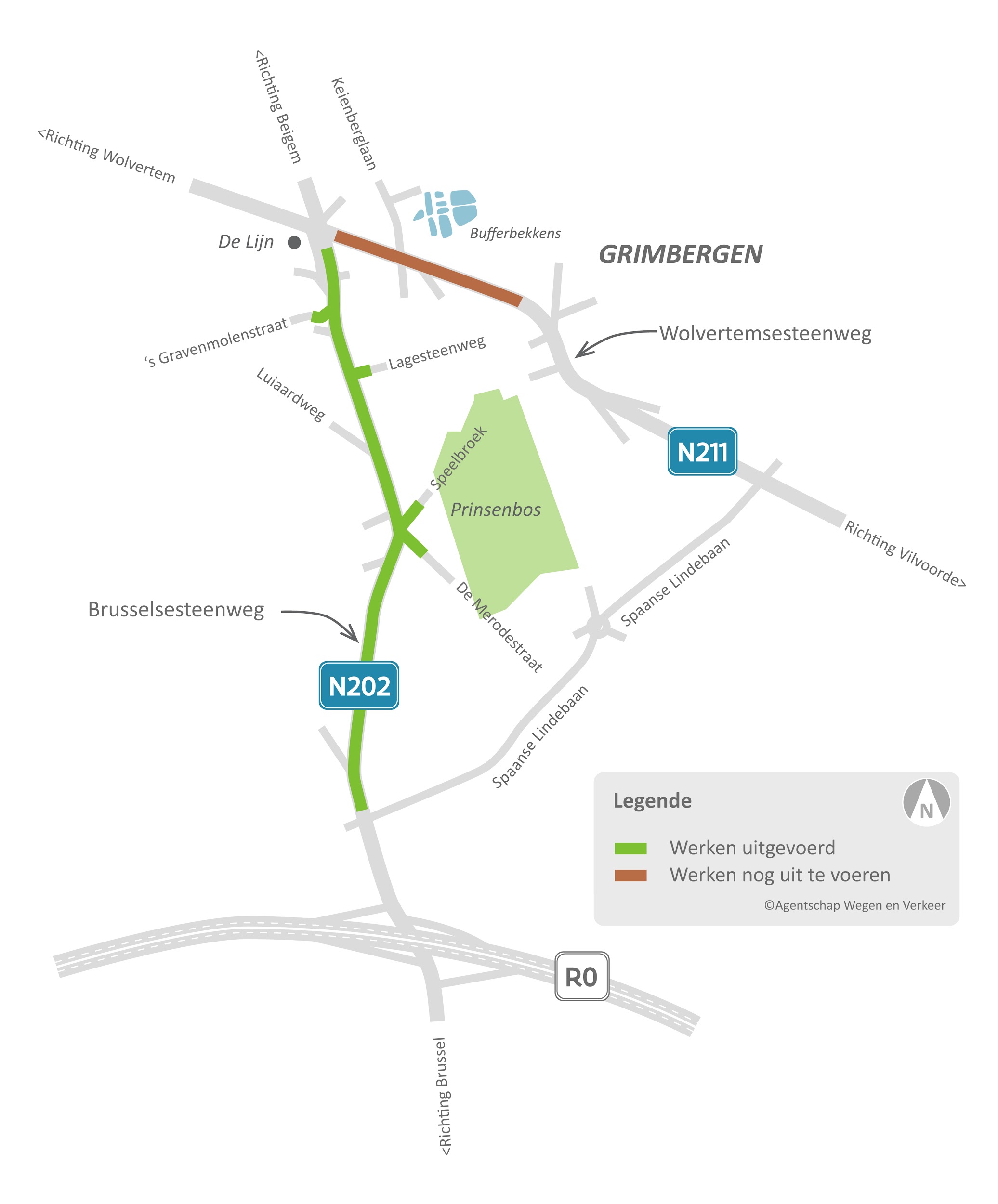 Herinrichting van Wolvertemsesteenweg (N211) i.o. van Agentschap Wegen en Verkeer en gemeente Grimbergen

Vervolg op vernieuwing van Brusselsesteenweg (N202): 
Uitgevoerd tussen 2016 en 2018
Herinrichting van drie gevaarlijke kruispunten:
Kruispunt van Speelbroek
Kruispunt van de Spaanse Lindebaan
Kruispunt van de Merodestraat	
Fietspaden
Rioleringswerken

Nu is de Wolvertemsesteenweg aan beurt:
Voorbereidende werken
Bovengrondse herinrichting
Aanleg van gescheiden riolering

Timing van de werken:
Start 12 oktober 2020
Einde (volgens huidige planning) voorjaar 2022
10
Voorbereidende werken
11
Bovengrondse herinrichting
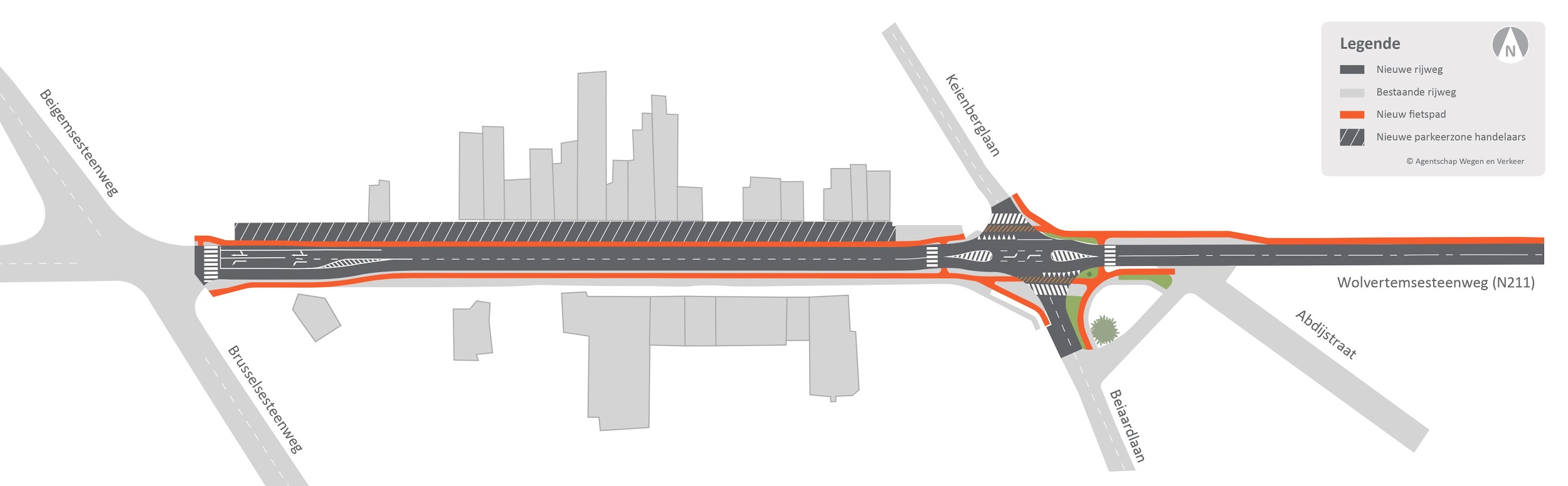 Herinrichting van Wolvertemsesteenweg in functie van hedendaags wegbeeld:
Comfortabele en veilige fietspaden aan beide zijden
Afslagstroken naar Keienberglaan en Beiaardlaan
Parkeerstrook op Wolvertemsesteenweg opnieuw aangelegd
12
Aanleg van gescheiden riolering
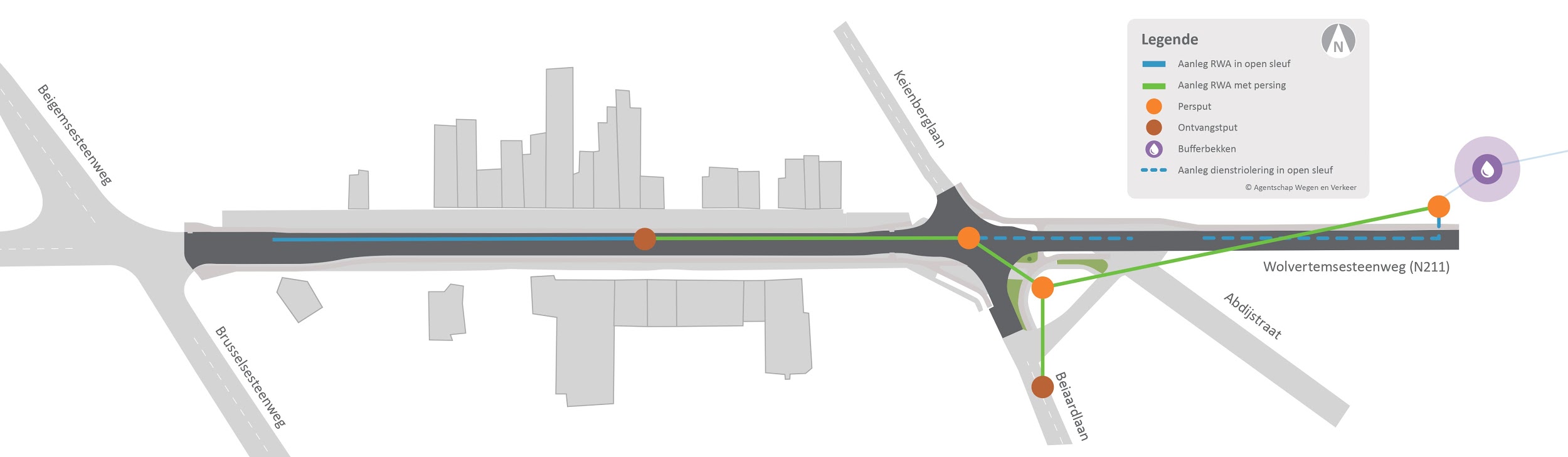 13
Aanleg van gescheiden riolering
Vergroten van bufferbekken aan Kloosterpoort
Opvangcapaciteit vergroten
Overstromingen in toekomst vermijden

Gescheiden riolering: tussen Brusselsesteenweg en Kloosterpoort
Riolering aan vernieuwing toe
Aparte riolering voor regen- en afvalwater
Verplicht Europese regelgeving
Betere waterhuishouding
Positief voor milieu
Vooronderzoeken uit september/oktober 2019 tonen aan dat er verschillende methodes nodig zijn om gescheiden riolering aan te leggen
14
Aanleg van gescheiden riolering: ingrijpende werken
Diameter riolering: 1000mm, 1200 mm en 2000 mm
Diameter persput eiland Beiaardlaan: 7 m
Diepte persputten ongeveer 7 m onder maaiveld
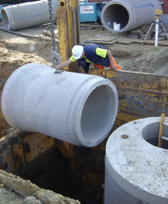 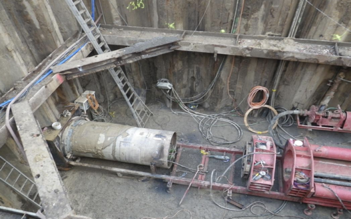 15
Aanleg van gescheiden riolering: ingrijpende werken
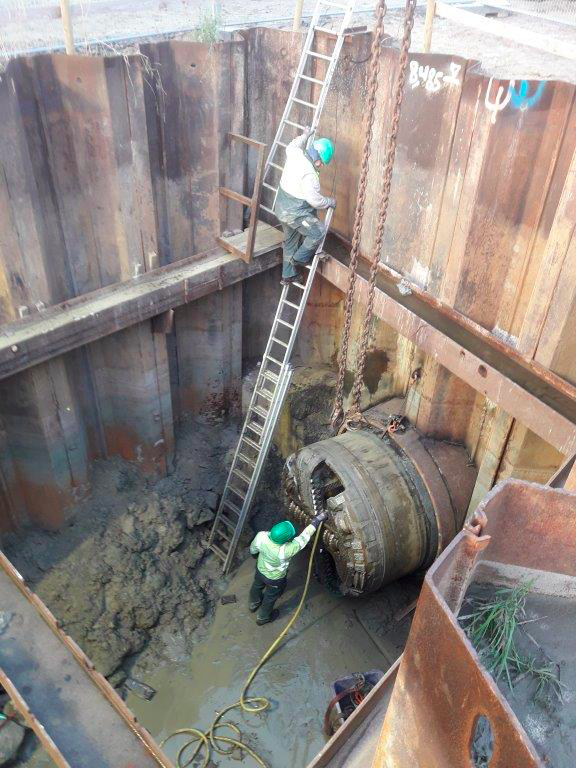 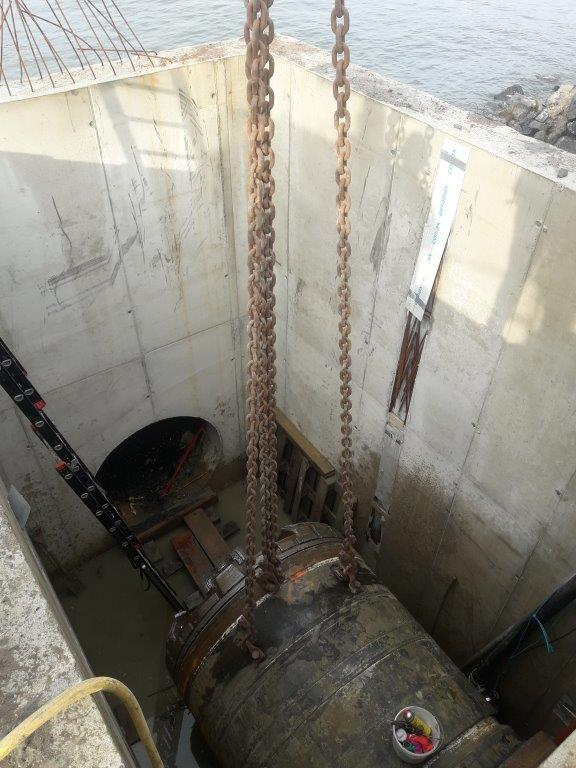 16
Aanleg van gescheiden riolering: ingrijpende werken
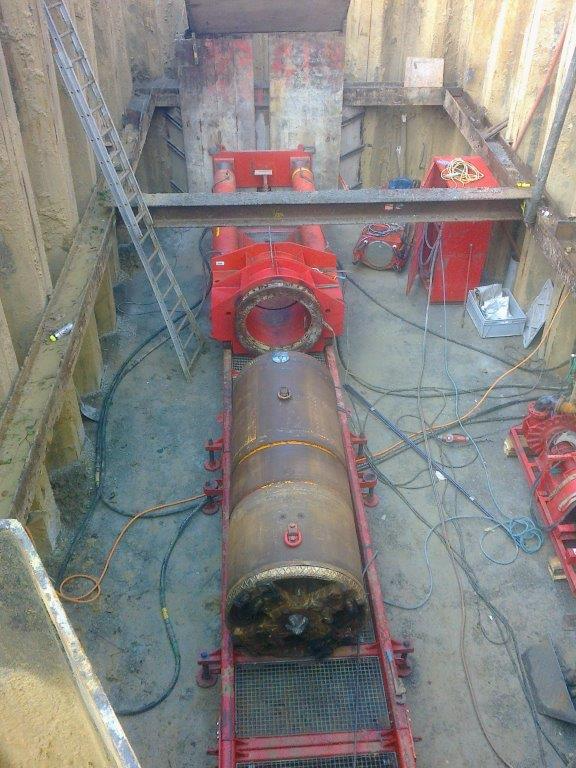 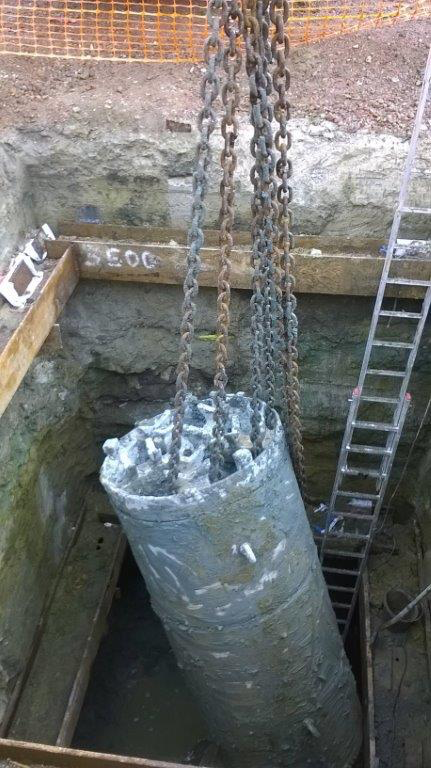 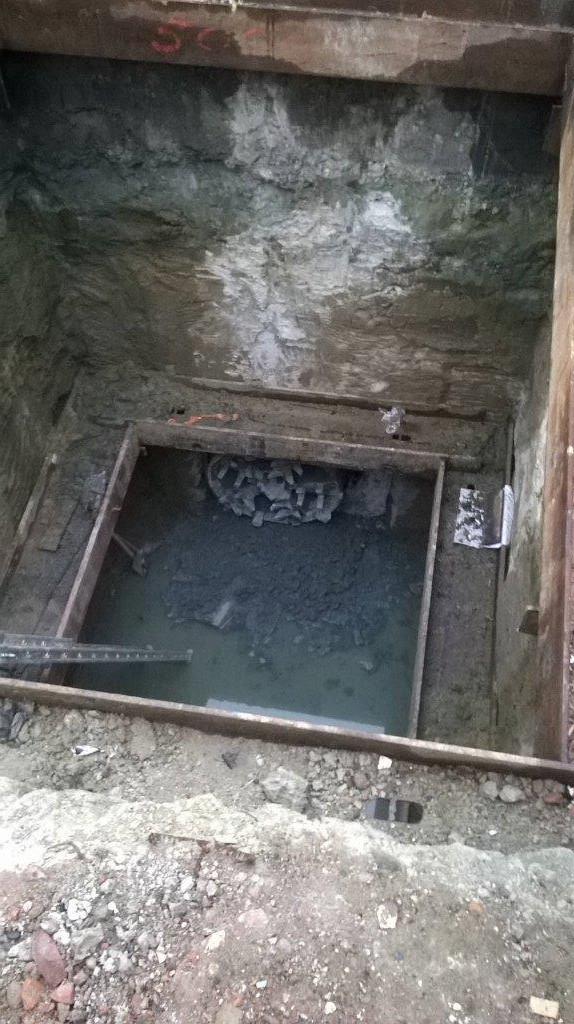 17
Fasering en minderhinder-maatregelen
Een nieuwe Wolvertemsesteenweg in vijf fasenom hinder te spreiden
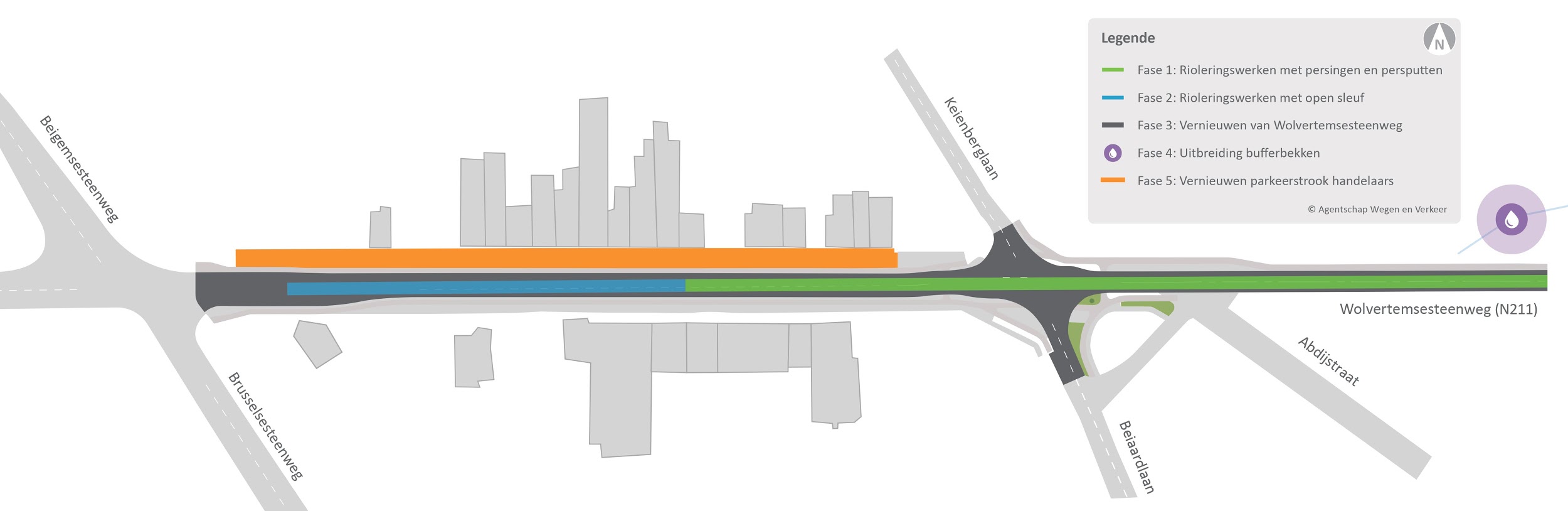 19
Een nieuwe Wolvertemsesteenweg in vijf fasen
Fase 1: Persputten en persingen (groen)
Opbraak bestaande infrastructuur
Bouwen pers- en ontvangstputten en persen rioleringswerken
Oktober 2020 - zomer 2021
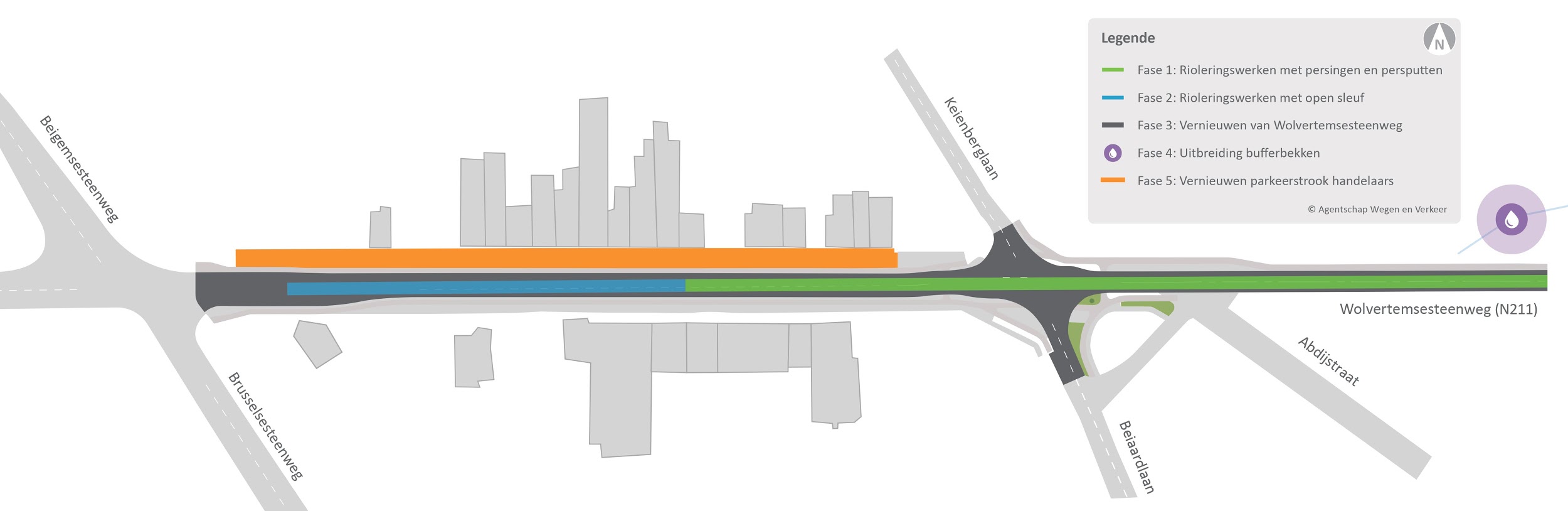 20
Een nieuwe Wolvertemsesteenweg in vijf fasen
Fase 2: Open sleuf (lichtblauw)
Graven open sleuf en plaatsen nieuwe riolering
Voorjaar - zomer 2021
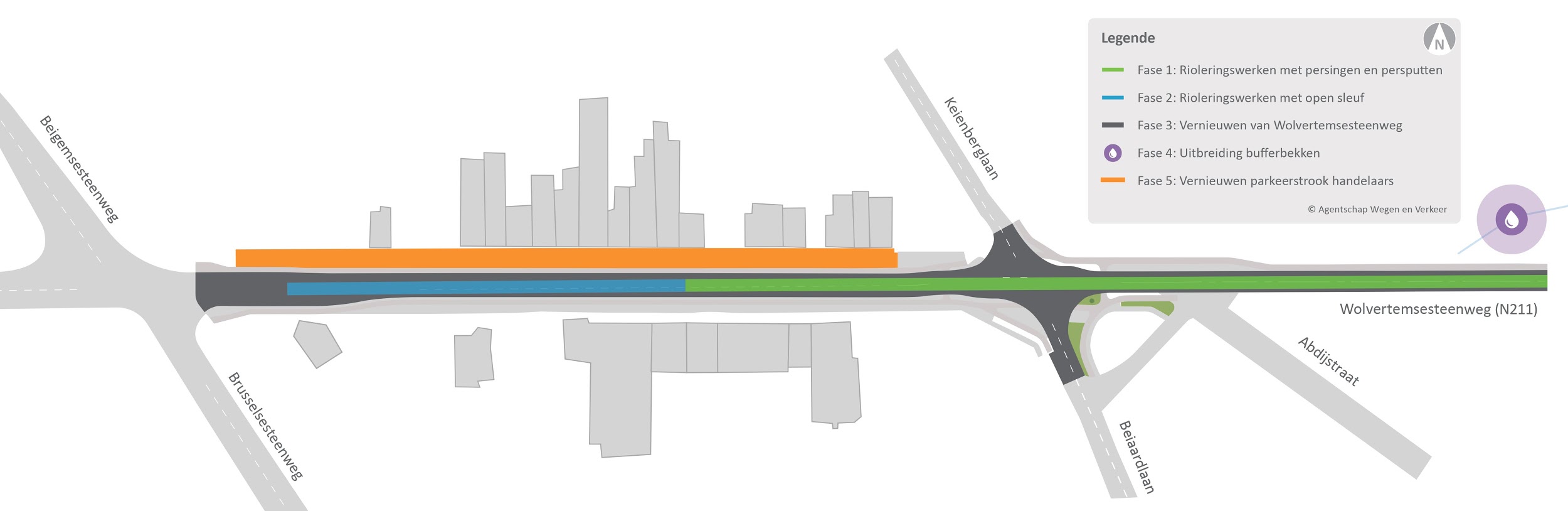 21
Een nieuwe Wolvertemsesteenweg in vijf fasen
Fase 3: Aanleg van Wolvertemsesteenweg (donkergrijs)
Nieuwe Wolvertemsesteenweg
Zomer - najaar 2021
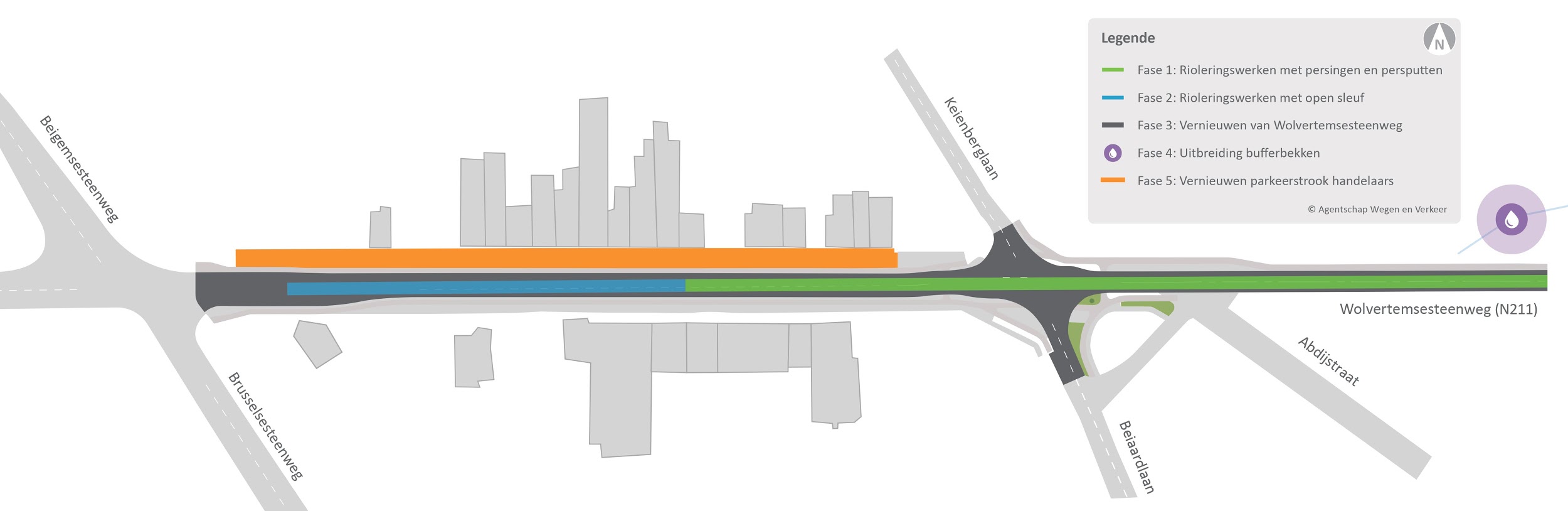 22
Aanleg fundering
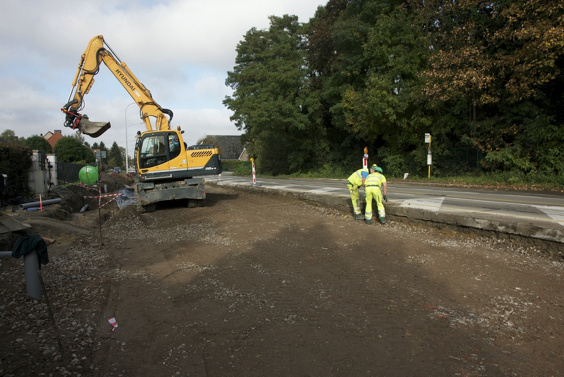 23
[Speaker Notes: Hier ofwel andere foto ofwel uitleggen dat er tijdelijke steenslag/loopbruggen voorzien worden voor toegang tot woning]
Plaatsen van lijnvormige elementen
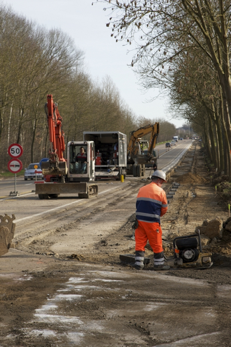 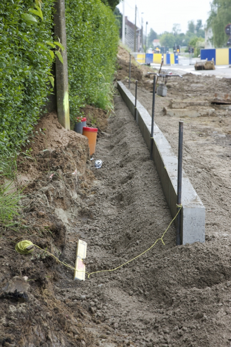 24
Een nieuwe Wolvertemsesteenweg in vijf fasen
Fase 4: Bufferbekken (paars)
Vergroten bufferbekken
September - oktober 2021
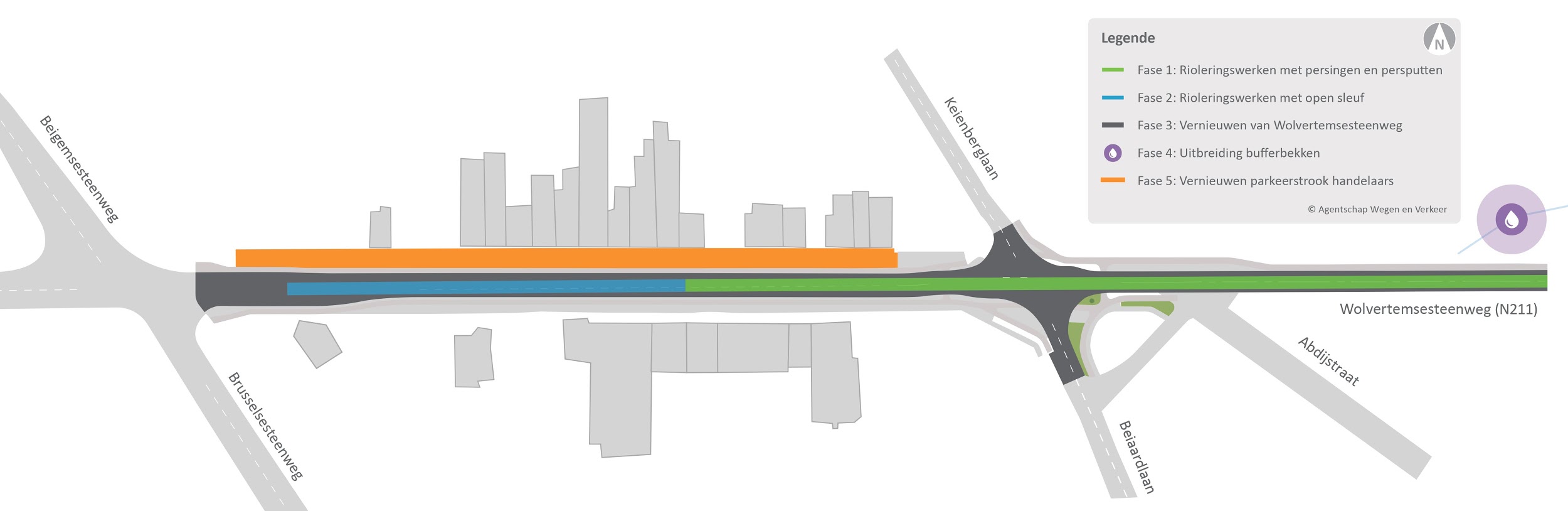 25
Een nieuwe Wolvertemsesteenweg in vijf fasen
Fase 5: Parkeerstrook handelaars (oranje)
Vernieuwen asfaltverharding van parkeerstrook
Najaar 2021
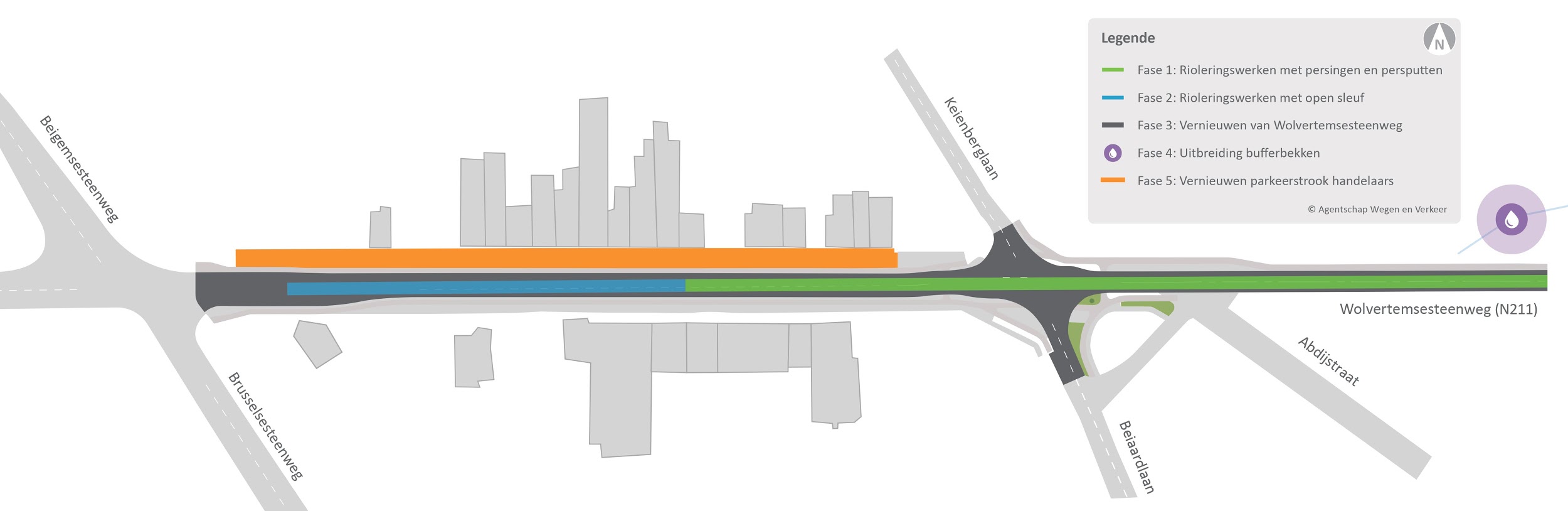 26
Algemene minderhinder-maatregelen
Er worden, naast de gefaseerde aanpak, ook algemene maatregelen genomen tijdens de werken:
Periodes waarin percelen (van handelaars of bewoners) niet of moeilijker bereikbaar zijn tot een minimum beperken
Bereikbaarheid percelen in alle andere gevallen garanderen met onder andere tijdelijke verhardingen (steenslag) en loopbrugjes
27
Bereikbaarheid tijdens de werken
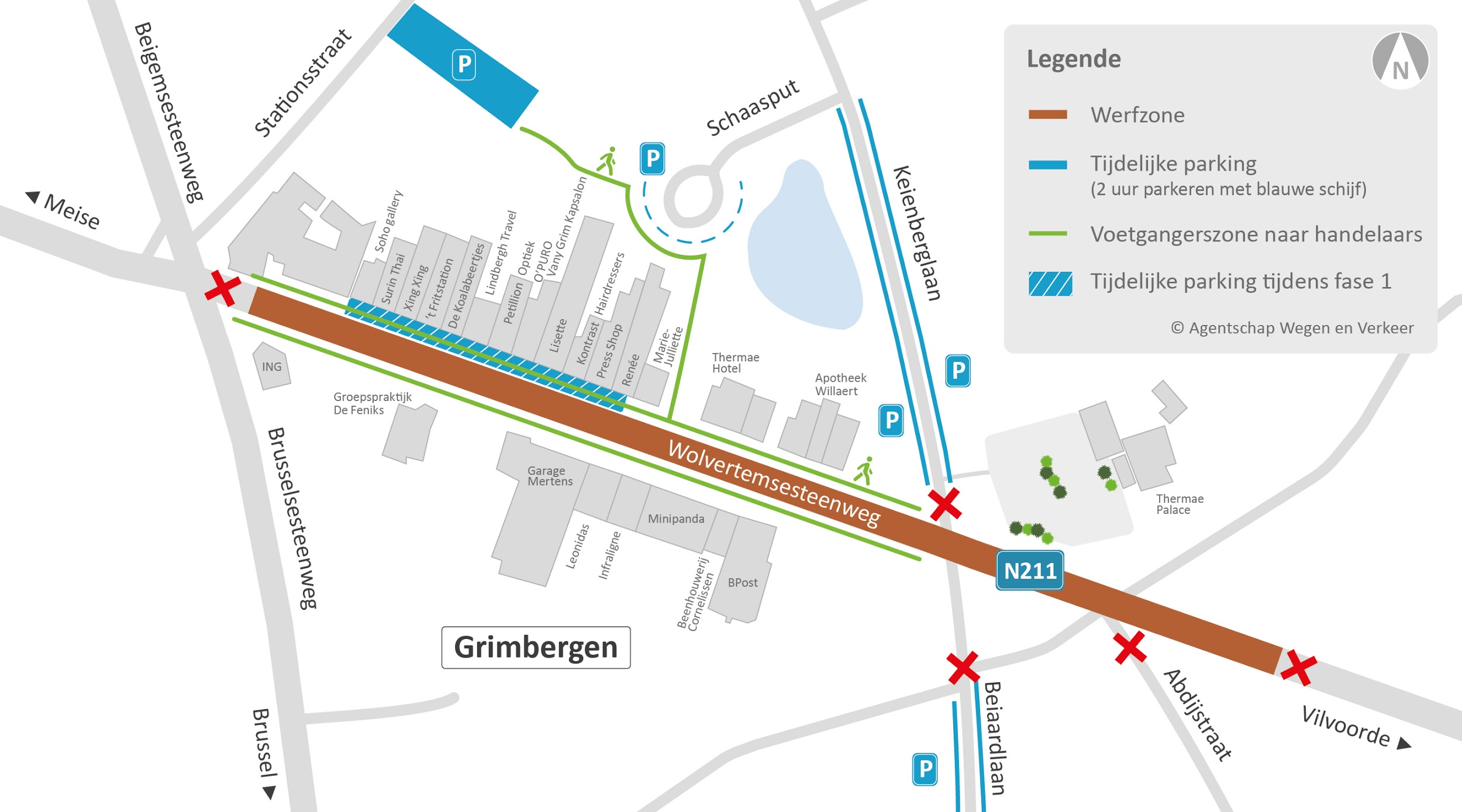 28
Omleidingen bovenlokaal verkeer tijdens de werken
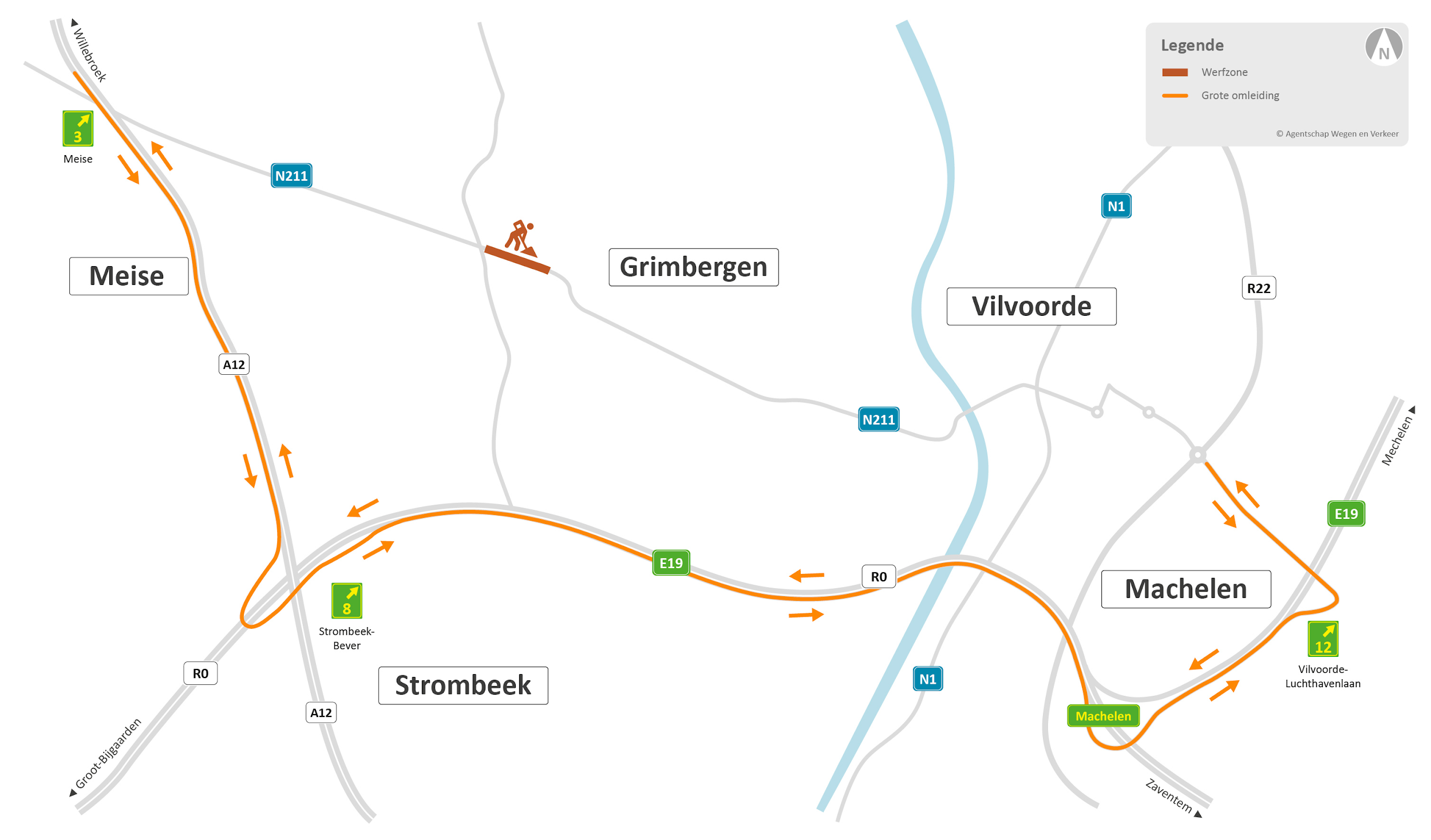 Het verkeer dat enkel door Grimbergen rijdt voor verplaatsingen over een grote afstand, leiden we in beide richtingen om via de A12, Ring rond Brussel (R0) en de E19.
29
Omleidingen lokaal verkeer tijdens de werken
Omleiding voor fietsers
In beide richtingen omgeleid via Lagesteenweg, Kerkpleinen Hogesteenweg

Omleiding voor gemotoriseerd verkeer
Verkeer van Meise naar Vilvoorde: via Brusselsesteenweg en Spaanse Lindebaan
Verkeer van Vilvoorde naar Meise: via Spaanse Lindebaan, De Merodestraat en Brusselsesteenweg
Kruispunt Brusselsesteenweg X De Merodestraat werd aangepast: verkeer kan links en rechts afslaan

Bijkomende maatregelen
Eenrichtingsverkeer in De Merodestraat richting Brusselsesteenweg
Eenrichtingsverkeer in Spaanse Lindebaan richting Wolvertemsesteenweg, tussen rotonde en Brusselsesteenweg
Kruispunt Brusselsesteenweg X Speelbroek: afgeslotenvoor verkeer
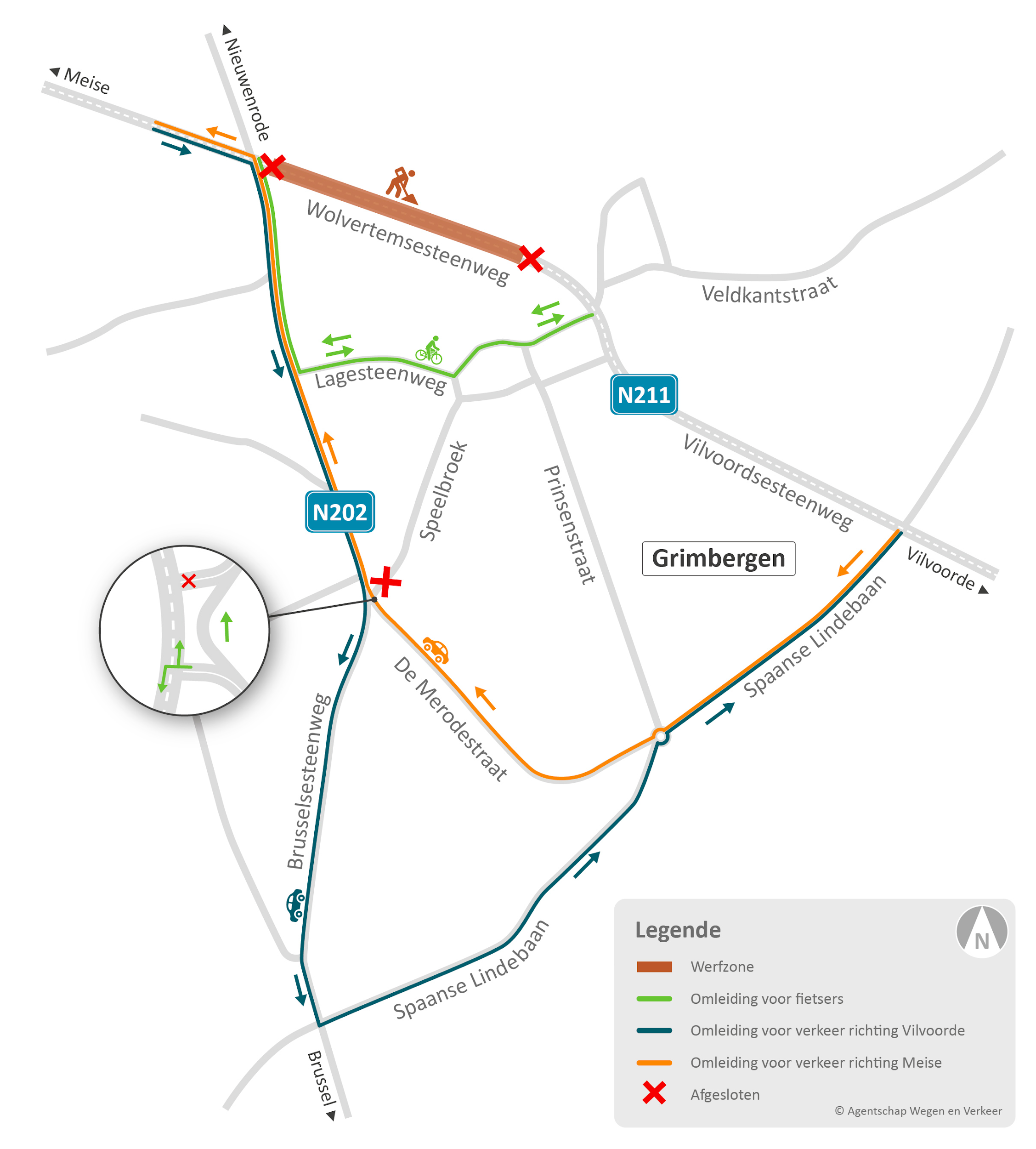 30
Parkeren tijdensde werken
Parkeren tijdens de werken
Werfzone Wolvertemsesteenweg
Tijdelijke parking ter hoogte van parking handelaars
Enkel tijdens fase 1

Beiaardlaan - Keienberglaan
Tijdelijke parking tijdens werken
Leveringen Bpost blijven mogelijk via Beiaardlaan

Schaasput
Tijdelijke parking tijdens werken
Verbinding met voetgangerszone naar handelaars

Stationsstraat
Extra, tijdelijk parkeerterrein op Stationsstraat
Verbinding met voetgangerszone naar handelaars
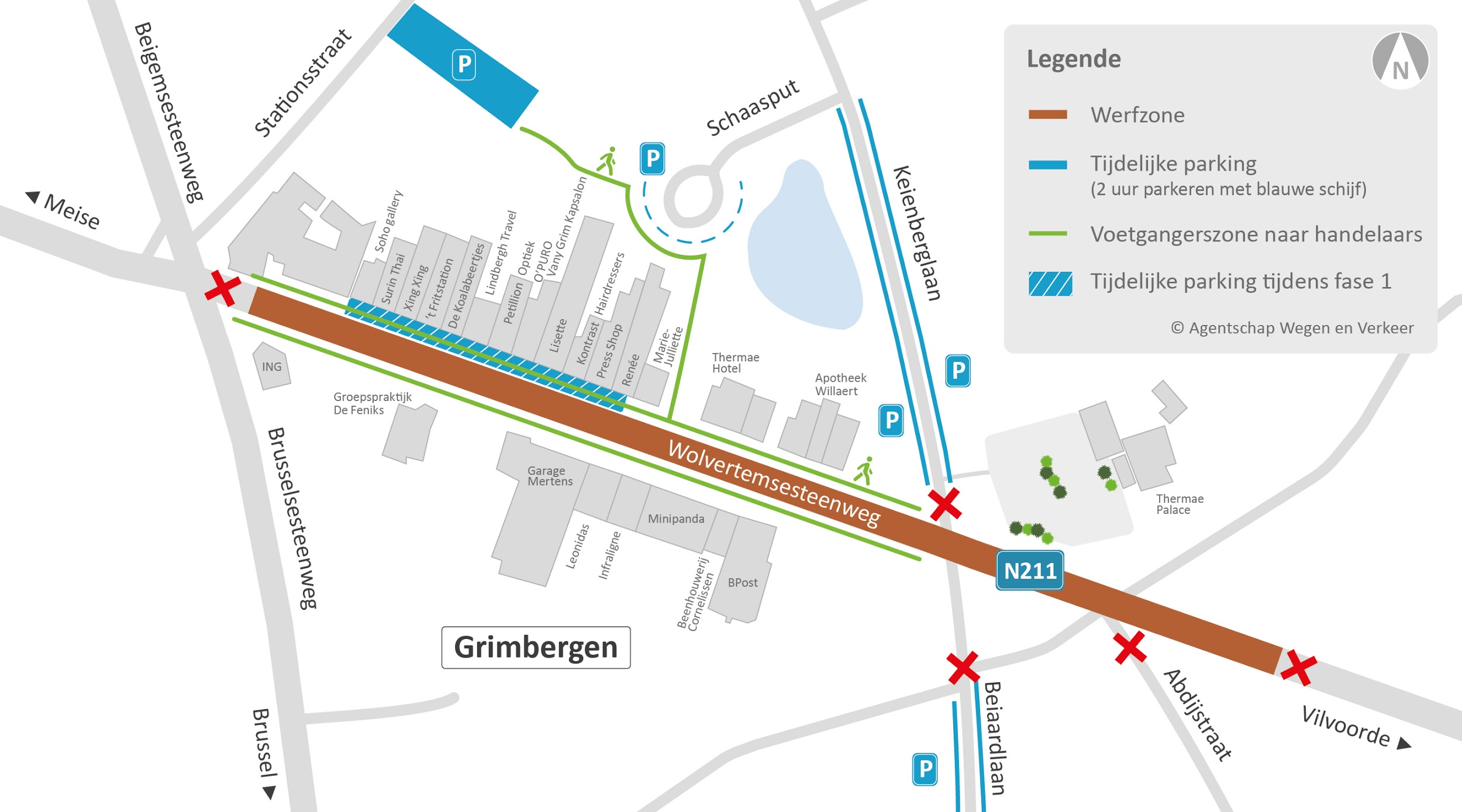 32
Andere werken in enrond Grimbergen
Andere werken in en rond Grimbergen
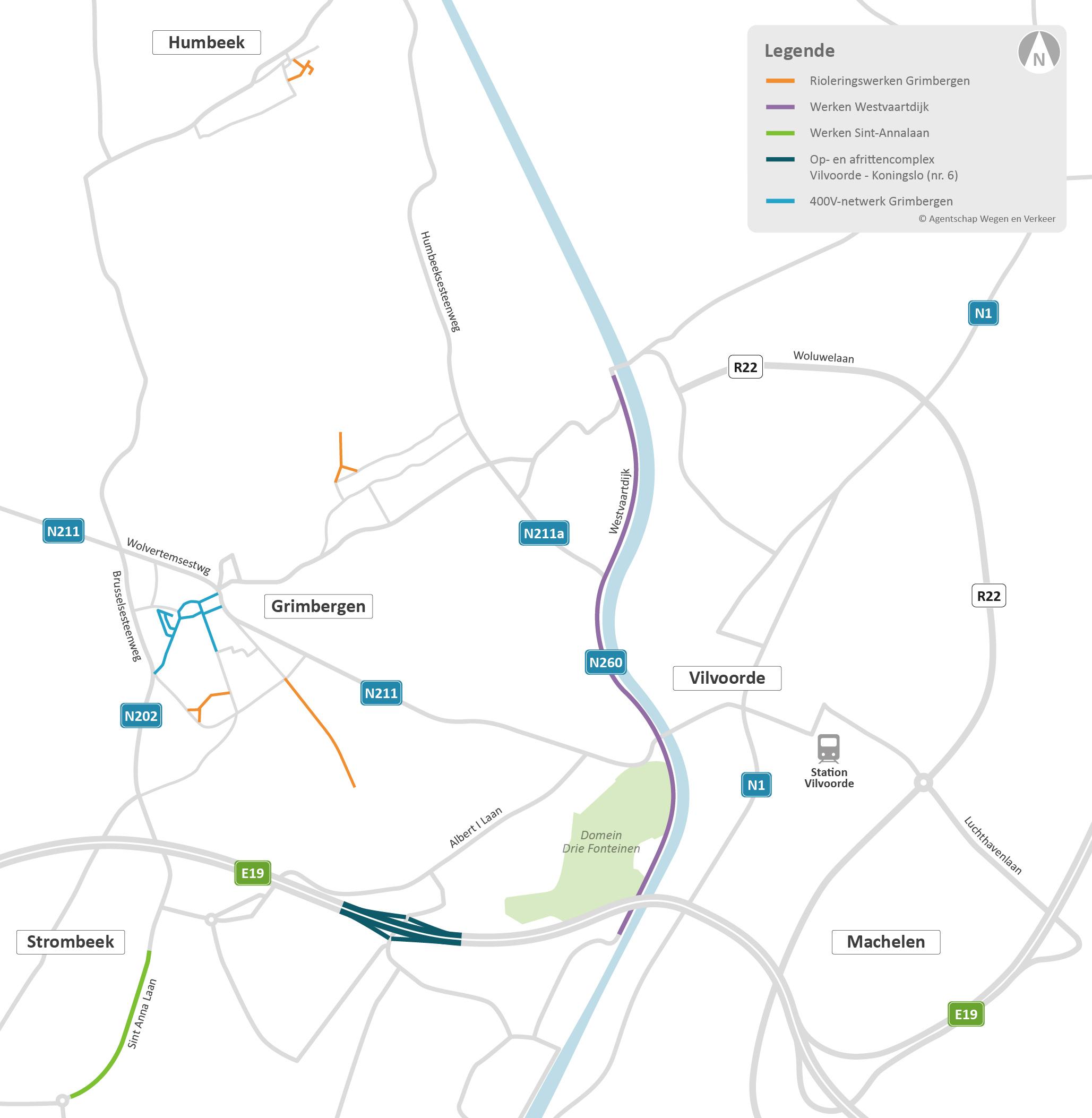 Rioleringswerken (gemeente Grimbergen)
www.grimbergen.be/werken-grimbergen.html 

Westvaartdijk (De Werkvennootschap)
www.werkenaandering/f23

Sint-Annalaan (De Werkvennootschap)
www.werkenaandering.be/sint-annalaan

Op- en afrittencomplex Vilvoorde/Koningslo (nr. 6) (De Werkvennootschap)
www.werkenaandering.be/zone-ring-noord

400V-netwerk (gemeente Grimbergen)
www.grimbergen.be/werken-grimbergen.html
34
Vragenronde
Contact
Contact
Algemene informatie over herinrichting
Website: www.wegenenverkeer.be/wolvertemsesteenweg 

Bereikbaarheidsadviseur Jonas Bervoets
E-mail: bereikbaar-vlbr@wegenenverkeer.be
Telefoon: 0472 18 53 21
Contact op de werf
Werfleider Niels Van Havermaet (Besix)
Opmerkingen over signalisatie tijdens werken
Telefoon: 0497 52 07 88
37
Bedankt voor uw aanwezigheid aan dit online informatiemoment.